MES 2012 - Performance
Module 3: 
Performance Model
Contents
Section 1: Modeling Overview
	   Lab 2: Creating a Galaxy
Section 2: Entity Model Builder
	   Lab 3: Building the MES   Entity Model
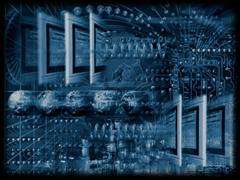 Identify the Process
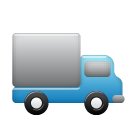 Mixed Nut Packaging Factory
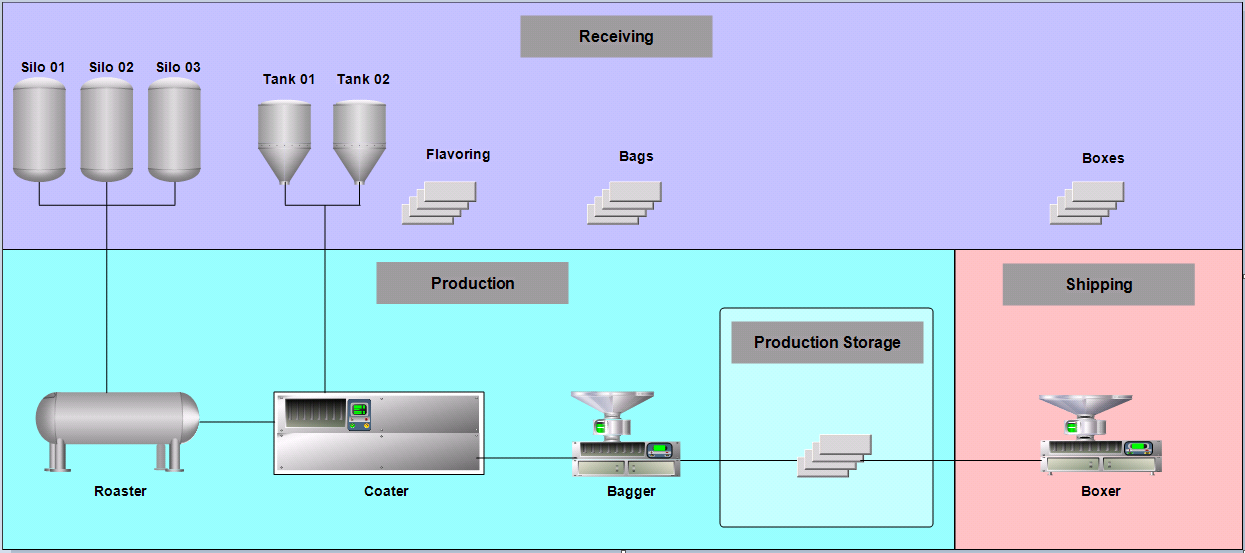 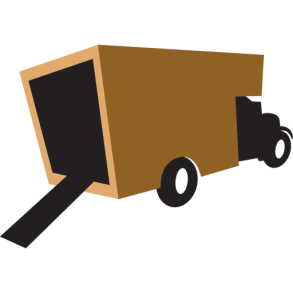 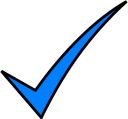 Lab 2Creating a Galaxy
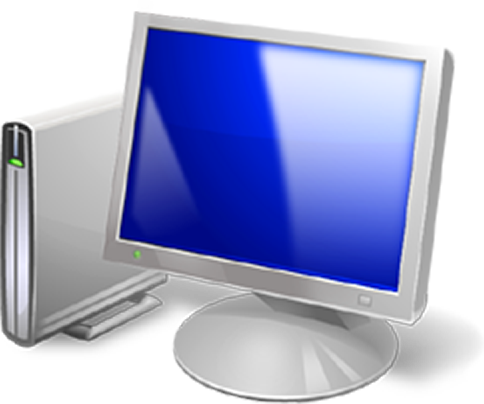 Lab Introduction
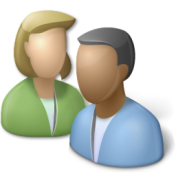 In this lab, you will create a base App Server Galaxy, import preconfigured objects, and examine the production plant model in the Galaxy.
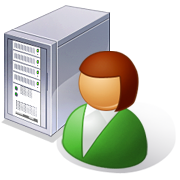 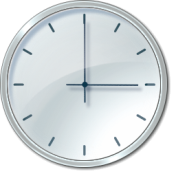 15 min
MES Entity
An MES definition representing an equipment used in production

Has assigned Capabilities

Organized in a hierarchy
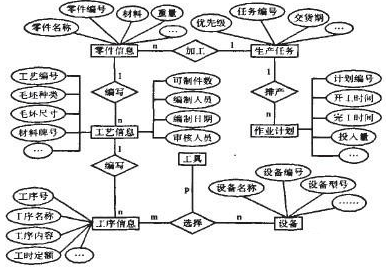 MES Entity Model
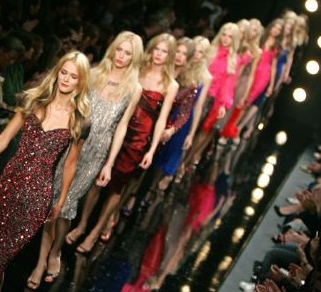 Entity containment relationship

Contains plant area in hierarchical entity chain

Area entity often assigned “Can Schedule Shifts” capability

Consistent with plant modeling in Application Server
Entity Model Builder
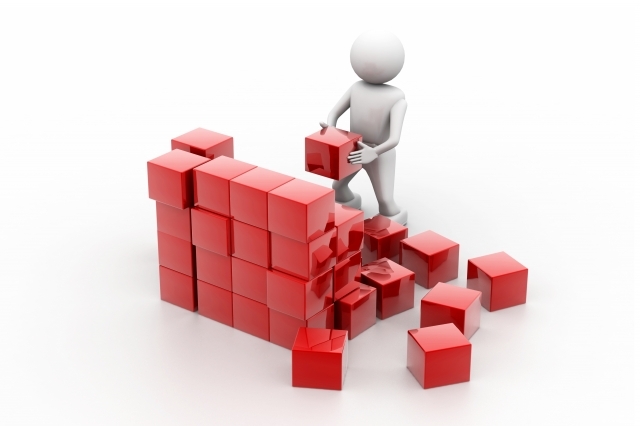 A utility in an IDE Extension

Creates entities in MES with the help of UCO, OCO, and SRO (instance)

Builds an entity model in MES based on Application Server Model View
UCO, OCO, and SRO
Provided by MES as object template (.aaPkg)

Help EMB identify entities out of objects

Carry the MES configurations and settings

In runtime, collect production data and communicate with MES middleware service/proxy
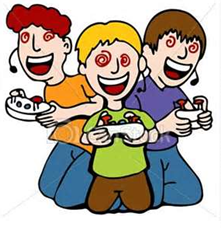 Containment of UCO
Me.Att1
Me.BaggerUCO.Att2
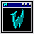 Att1
Bagger_001
Me.Att1
BaggerUCO
Me.BaggerUCO.Att2
Att2
Me.Att2
MyContainer.Att1
MyContainer.Motor_001.Att3
Att3
Motor_001
MES – ArchestrA Platform Integration
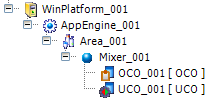 Facilitates corporate standards

Template approach promotes engineering reuse

Faster configuration and reduced maintenance
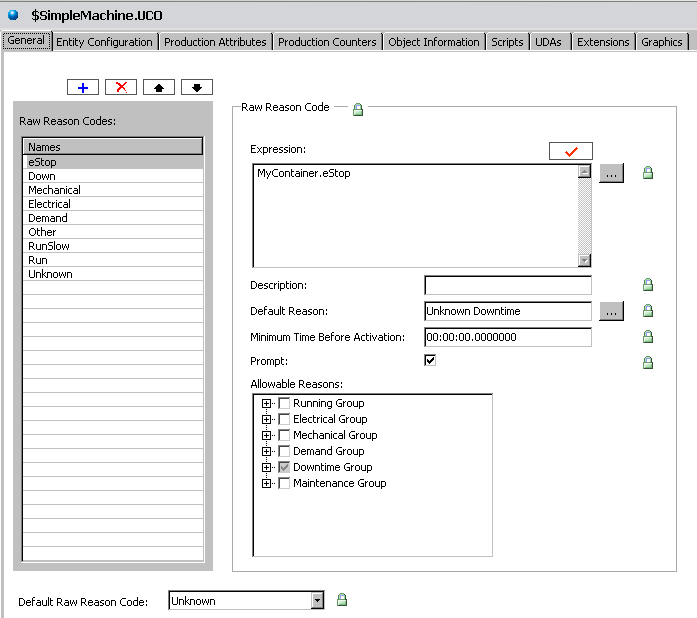 Lab 3Building An MES Entity Model
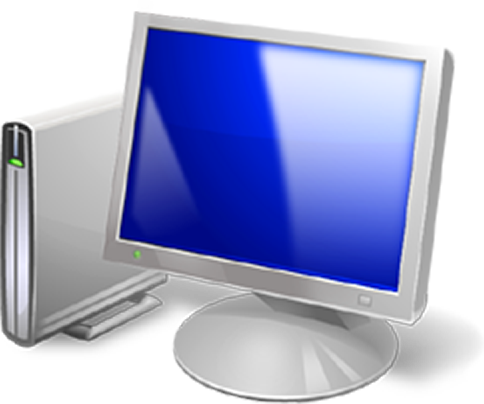 Lab Introduction
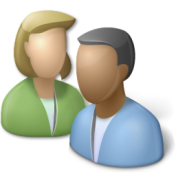 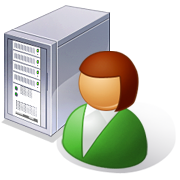 In this lab, you will:

Import UCO and OCO template objects from MES installation into Application Server Galaxy

Create a UCO and an OCO instance, respectively and contain them in the Bagger object (instance)

Build an MES entity model

Use MES Client to grant the user groups the access permission to the entities
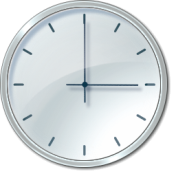 15 min
MES Entity Model
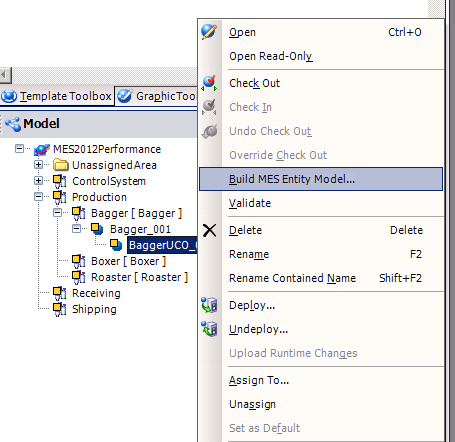 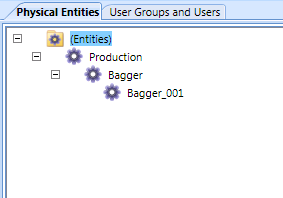 The MES entity model  The Application Server Model View
A2 User and Role Export
“Export User and Roles to MES DB…”

A utility in IDE Extension

Security mode must match each other
Galaxy  Native
OS User  OS User
OS Group  OS Group

Roles (ArchestrA) => User Groups (MES)

“Default” role in ArchestrA ignored in MES
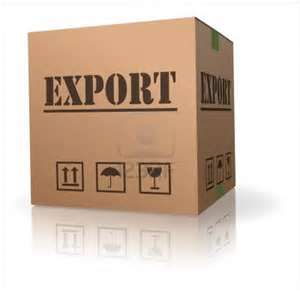 Slide 11